Today’s session
Purpose: 
To provide an overview of the Talent Review process for HRBPs

Outcomes:	
A shared understanding of:
What we do and why we do it
Each stage of the process
How the outcomes of the talent review are used globally 

Structure: 	
One hour presentation including step through the process with questions at end
OUR Talent approach – why we do what we do
We believe that growing our business goes hand in hand with growing our people
Achieving the Performance Ambition and our Talent Must Do demands that across Diageo we build talent in greater volume and with greater consistency that we ever have before.

We are guided by our talent principles
Bringing these to life will make Diageo a special place to work for employees globally, liberating people to do their best work. 
Based on a fundamentally positive view of what human beings are capable of – a reflection of our purpose to celebrate life every day, everywhere.
We believe everyone has a unique set of talents – we should help them understand and make the most of them.
We believe in leveraging strengths and that everyone deserves transparent feedback focussed on their growth and what’s possible in their future.

Maximising the strength of our talent base starts with knowing our people – a key enabler of this is a consistent talent review process
Talent principles
Everyone has a unique set of talents
Everyone has potential and this can change over time
Every employee receives honest feedback  for growth
We hire first for Diageo, then for the function and role
Business performance requires every individual to grow
Individual ownership drives professional progress
We invest disproportionately where we see most business performance upside
Performance is critical to the next move
Diverse perspectives drive increased growth
Talent development is the job of leaders
[Speaker Notes: 10 mins
This is the most important slide in the presentation. There is a great power in creating a shared intention and leading from that. For managers and leaders in particular, if they understand the intention the process can be very simple. In short principles help people do the things that matter and make good judgements
These principles are an articulation of the central thinking behind our approach to talent management. Our focus with the consistent approach to talent reviews is to make our talent principles live and breath through our approach. It will give us an opportunity to educate leaders and managers in the thinking behind what we do. Although we have had these principles for a while they are not well known by managers across the organisation and if they are not well known then we can bet that they are not applied consistently. 
Everyone in Diageo has a unique set of talents – In most companies talent management is focused on differentiating between those that have talent and those that do not. We believe that this is fundametally misguided. For our business to grow and for us to achieve our performance ambition it is essential that we create an environement where employees can grow and do teh best work of their lives. Everyone has talent and we should aim to create an environment where this can shine and develop. It’c consistent with our values but also it makes good business sense. 
2) Although many talents are inate, attitudes, behaviours and skills can be learned. So, we believe individuals are mutable – they can change. Our judgements about what we think it is possible for people to do in the future can only ever be based on what we have seen – it can only ever be partial. All this means that we can only ever assess potential at a point in time and as a professiona lstage rather than an absolute concept.  This is a liberating factor for us in Diageo. We start from a position which recognises that human beings can do amazing, surprising things and that we should not seek to put an absolute limit on what can be possible. 
The way we express potential is as a means...not an end. A judegement at a point in time as to the sorts of roles an individual might do. This means we can look for breath of potential as well as hierarchical potential. Potential is stage in career vs. a forever measure.  CONT ON NEXT PAGE]
Talent principles
Everyone has a unique set of talents.
Everyone has potential and this can change over time.
Every employee receives honest feedback  for growth.
We hire first for Diageo, then for the function and role.
Business performance requires every individual to grow.
Individual ownership drives professional progress.
We invest disproportionately where we see most business performance upside
Performance is critical to the next move.
Diverse perspectives drive increased growth.
Talent development is the job of leaders
[Speaker Notes: 3) Talent management is often seen as a black box. But we believe that transparency is a key ingredient – we often have great conversations about people and gain strong insights. This can only really impact performance if they know about it. If we want to be great talent builders we need to sweat every piece of feedbcak and insight and allow individuals to own and benefit from it.

4) When we go external we hire 1st for Diageo, then the function, then the role. This is fundamental in having a future focused approach to talent management. We choose a long term win for the total organisation over a short term fix. Hiring decisions are comitments for years and for many roles.Talent reviews enable us to get a depth of understanding of what talent we have in the organisation. MYTP enables us to understand what we need in the future. This all works together to allow us to make strong hiring decisions that are Diageo first. 
5) Growth at Diageo comes in different ways (e.g. depth, breadth, cross-functional moves, etc.) and is not just about upward movement.  Not growing is not an option at Diageo.
6) We believe everyone has a career and that career success is how you define it. Whatever that is then an individuals capability and experience acquired over time is their personal asset. They own it and therefore they should be active in driving it and making choices. 
7) Believing that everyone has talent and the potential to do different things does not mean that we can not make choices as to where to invest and to disproportionately invest in areas and employees to meet the future needs of the organisation. These things are completely consistent. 
8) Performance is central to everything. Although performance is not guarantee of future success it is the first thing that we look for. 
9) We believe that diversity in many ways leads to better performance. This has been proven many times and we can see it in Diageo. Out approach to talent aims to leverage the diverse perspectives of employees through promoting an inclusive approach.. not just for the favoured few or the ones “like us”. It also drives diversity of experience. 
10) Leaders and managers make the most difference building talent. This should be central to what they do, not an additional task. Our talent management approach aims to involve and educate managers to play this role well.]
What we do - A consistent talent approach across Diageo
In F15 we introduced, globally, a talent management approach based on transparent principles, simple processes, easy to use tools and supported by our global technology platform Workday

Our commitment is to execute a talent review locally for each employee once a year. There is flexibility for markets on when you choose to do this. Could review the entire business at one fixed point or you could spread the reviews for different levels or functions across the year. 

A talent review is simply a meeting where the employee’s manager and their peers share feedback and create an aligned “Diageo view” on an individual’s
Key strengths
Development breakthroughs
Potential for what in the future (in the form of membership of specific succession pools)

We will provide transparent feedback to every individual – supporting their personal and career growth

Talent Reviews are not a calibration of employees’ current year performance. Rather, they are an assessment of capability and potential where year-on-year performance will be an important input.
The benefits we are seeking
Employees
Better development and career planning – enabled by transparent calibrated feedback.
Higher engagement as “black box” element of talent management is dispelled
Feedback is constructive – it is an expression of what someone can do rather than what they can’t.
Line Managers
More equipped as talent builders - better able to support career development for their teams, more confident in providing robust validated feedback.
Enables individual career conversations to be more easily owned and acted upon.
Diageo 
A broad understanding of the talent base enabling us proactively and strategically build our talent pipeline.
An inclusive approach designed to maximise the performance and potential of all our people through an inclusive approach.
An approach consistent with our values which enhances our Employer Brand
HR BPs
Strong robust data on the strength of the talent base to feed MYTP 
Able to target talent interventions both at the individual, team and organisation level
Focus areas
Practice makes perfect - build on the platform we have created
Embed rhythm & build rigour through brilliant execution
Achieve greater coverage of the total population
Meet our commitment for every employee to get feedback from their manager

Better leverage data and technology
Increase the quality and consistency of the talent card data in Workday
Encourage line managers to use WD as a source of talent information
Improve our ability to derive insight from succession pool data

Build our muscle in assessing talent 
Greater skill in evaluating ‘potential for what’
More differentiation in our talent judgements
The process and your role as an hrbp
Your role is to orchestrate the overall process, from securing Exec sponsorship through to leveraging the data gained for great talent insights.
Put succession pool data into the system
Use what you have found to improve your MYTP so have the people and capabilities we need to deliver the Performance Ambition
Set LMs up to have honest conversations that inspire their teams to develop and their build careers.. and  update their  dev plans.
Plan when in year you will complete Talent Reviews.  Brief leaders, line managers and employees. Complete the logistics.
Ensure every line manager feels confident and well prepared to gather insight on their people and represent them in talent reviews.
Ensure talent data in WD is current and complete.
Establish start point – what gas exist in the talent base.
Support LMs reaching strong people insights.
Hold the tension to drive a breakthrough for all of our employees and truly live our talent principles
Communication and planning
Brief leaders to secure sponsorship and role modelling
Build belief in the benefit of to business performance, engagement, driving the Talent Must Do
Equip them to understand and apply the talent principles
Ensure they understand the time required from their teams, their own roles as line managers and functional leaders

Plan and book the reviews
Review similar groups of employees at the same level together and always invite the line manager of each employee. 
Review reasonable numbers together to allow calibration with several managers present ( 5 – 25 employees, min of 3 managers).
Include managers that will know the employees being discussed or those who need to know them.
Allow a minimum of 10 mins per employee with set up and wrap up time. 
Map the total organisation to make sure groups are not missed

Communicate to line managers and employees
Outline the process and send prework to managers
Set and expectation of feedback - let employees know when they will be reviewed

Book line manager training sessions
Line manager pre-work and Training
Prior to the Talent Review session Line Managers should
Review the talent cards of their direct reports in Workday (instructions in appendix)
Have a conversation with each of their direct reports to update their view of their key strengths, breakthrough development areas, aspirations and mobility
Complete a talent assessment for each direct report 
Consider the succession pools they would like their direct reports included in and record this in the succession pool capture tool.  This should additions to pools, readiness changes and removals from pools. 

Line Manager training focuses on
Engaging line managers to lead with the talent principles (mindset is critical)
Clarifying the process, the tools and their role
Setting the expectation of transparency… feedback is a duty not an option 
Giving them confidence in their ability and reassurance of support
Training materials are available for this session
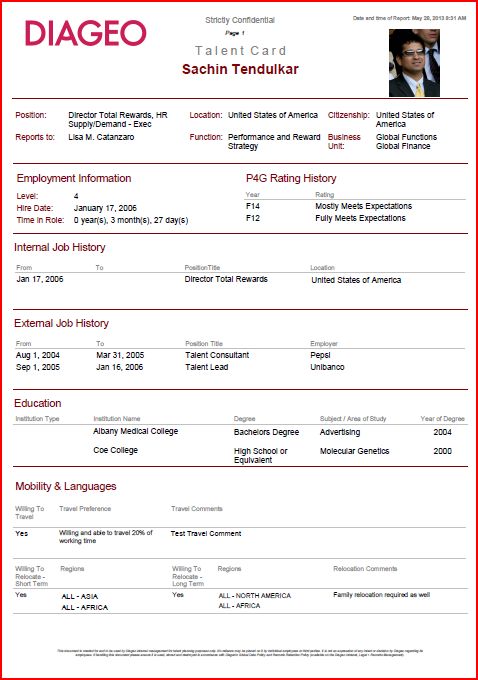 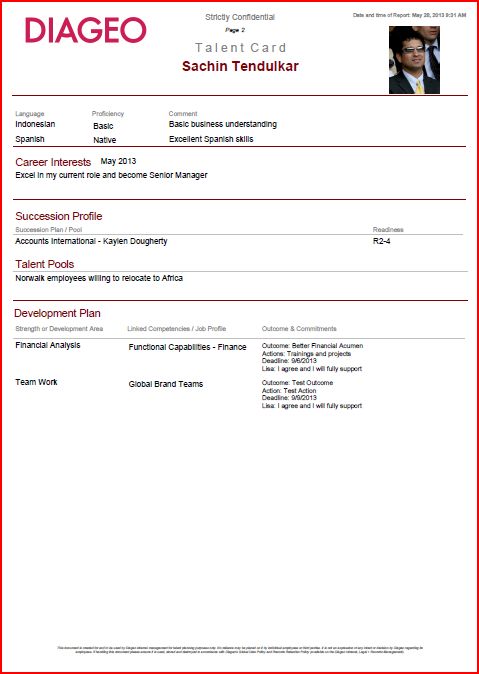 Example of a talent card
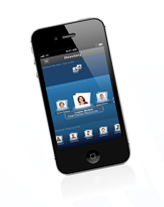 Talent Assessment Tools
Most functions will continue to use the core assessment tool
Designed for each function to help line managers get deeper insights into their direct reports’ strengths and area for breakthrough
Looks at functional and leadership capabilities as well as indication of success in a bigger role
Designed to get a holistic overview rather than an in depth assessment
It is designed for all employees however the functional capability section has greater applicability for those employees L4 and above

Over time our updated iDevelop assessment tools will replace the core tool
Housed in Diageo Academy
Looks at functional and leadership capability
Functional capability will be assessed against the expected level for the employees role (driven by job family in WD)
Managers should leverage iDevelop wherever it is available
[Speaker Notes: This tool is designed to structure and test your thinking.  It is not intended as an absolute assessment of capability
Again, these are tools that support us in maintaining a consistent bar on how managers assess the capability and potential of their people.]
What do we mean by “succession pools”?
A “pool” of employees who we believe could do a specific type of role in the future.
For Example L3 Sales Leadership, L4 Innovation
[Speaker Notes: Important to stress the link between succession pool management and career management. 
Important to stress the individual and organisational benefit of making these assessments of every employee.]
Succession pool capture tool
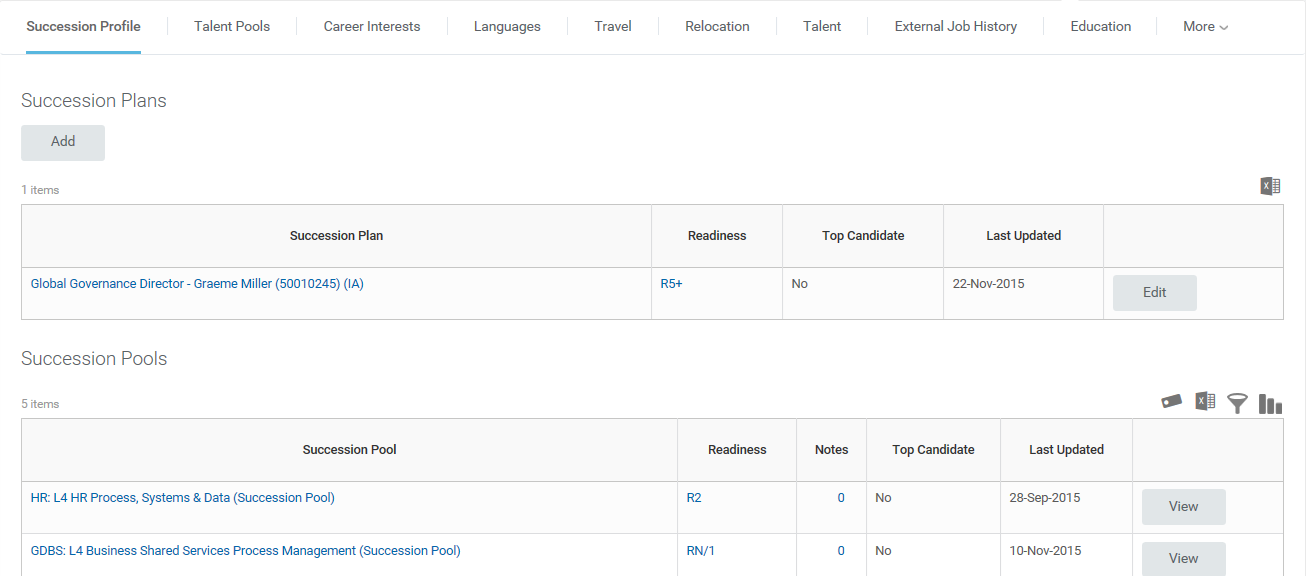 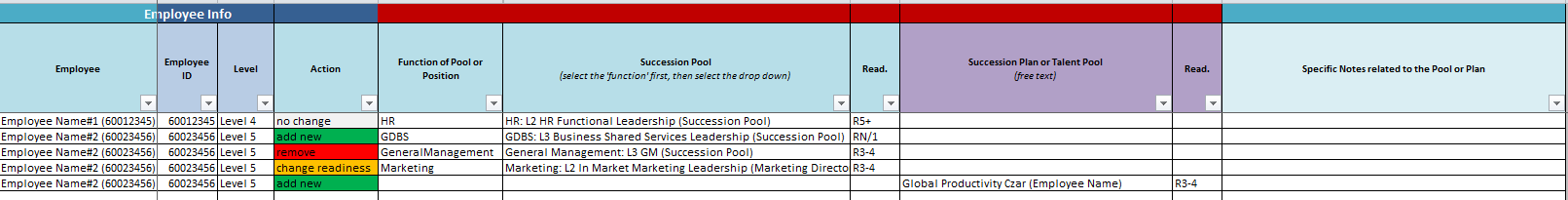 Check data and gather insights
Ensure accuracy of key Talent data in WD
Are the correct critical positions tagged (report : Talent Pipeline – Succession Plan)
Do critical positions have succession plans enabled ? (report : Talent Pipeline – Succession Plan)
What is the quality of the Employee entered talent data in WD? (report : Talent Summary  for Organisation)
A Workday task will be sent to all employees on 01 December to review and update their experience, aspirations, mobility and languages

Review talent data V MYTP priorities
Identify type of talent needed for the business to deliver 
Review V existing succession pool and plan information 
How strong and diverse is the pipeline?
Are we growing the talent we need?
Identify gaps and themes to bring into the talent review conversation  (Reports : Succession Plans Readiness Analysis / Succession Pools Readiness Analysis)
Leading talent review sessions
The questions we are seeking to answer for each employee
What are the stand out strengths and development themes of this person?
What could this person do to most increase their performance footprint?
What do we see as possible for this person in the future (what succession pools should they be included in with what readiness)?  
What development actions are most critical for them to perform and achieve their potential? 
What feedback do we want to give them? 

Use workday live in the session by displaying each employee’s talent card. 

Capture succession pools changes live in Workday or use the succession pool capture tool.

Live the talent principles and hold the tension to drive breakthroughs

Drive for insight, rigour in talent judgements, clarity of feedback - Facilitating talent review sessions provide a deep dive in this area
Updating workday post a session
If not updated live in the session then all succession pool data should be updated within 7 days of the review directly in WD. There is no global submission or data upload.

Business partners have access to pools up to L2 for the functions they support. This includes full global visibility to the membership of those pools.

Employee data from last year needs to be updated as part of this process 
Removing from pools they are no longer supported for
Updating readiness

This can be done during the talent review session but needs to be in a space not visible to the room to avoid confidential pool data being visible to all.
Reviewing the total talent picture
Data from talent reviews offer invaluable insights in building/ strengthening MYTPs
Review the total health of the pipeline by succession pool membership. 
Do we have the types of talent and capability we need to succeed now and in the future?
What percentage of employees have the potential to progress 1 level/ 2 levels? Is this enough to provide the leaders of the future?

Succession plans for critical roles are built from the relevant succession pools.
This enables the broadest sweep of the total employee base identifying a more diverse set of succession candidates.
Connection to global talent programmes/R200
All FLP and Global Graduate Programe participants should be reviewed in the talent review alongside peers in the market in which they are working. 
Post talent reviews the global team will review the total picture for FLP and Global Graduate Programme participants

ALP/FLP nominations are informed directly by succession pool and mobility data on WD
L5 and L4 in SL and L2 succession pools will be the start point
Qualified by mobility – nominees must be mobile
To include people from your population in this first stage of nomination ensure their membership to the appropriate succession pools

The global talent team will lead the talent review for R200 incumbents with the relevant members of the Diageo Exec and line managers
Specific communication and briefing will be provided to HRDs
In February the global team will pull succession information for R200 roles as input to discussions on Exec succession in March
Employee feedback and follow through
The performance impact of this process rests on the strength of the feedback.

It’s only a good conversation till someone has learned something about themselves that helps them grow and perform

Our commitment is to provide transparent feedback to every employee 
A calibrated view on strengths and development areas
Where we would encourage them to focus their growth 
What succession pools they are included in and what this means.

The process should be visible to employees and the expectation set of receiving feedback within 2 weeks of the talent review meeting where they are discussed

Training materials for line managers in giving feedback is available
Appendices
21
Readiness Definitions
[Speaker Notes: RAKHI
I don’t plan on describing all of these headings, just a sample.  They will be included in the pre work we will be sending out after this call
When you are thinking about placing a person into a succession pool consider when they would be ready to do a role]
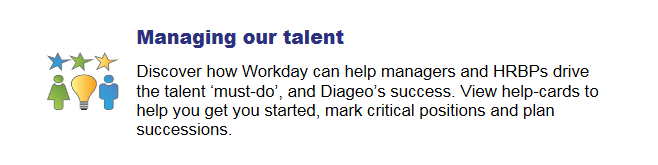 Academy – Talent
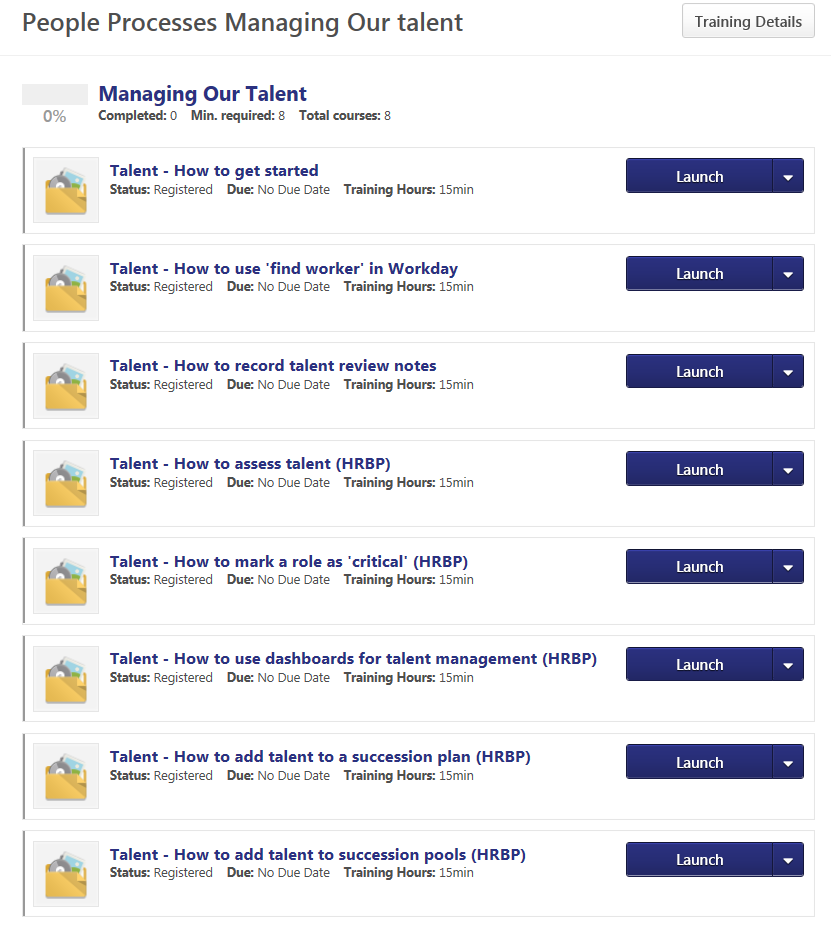 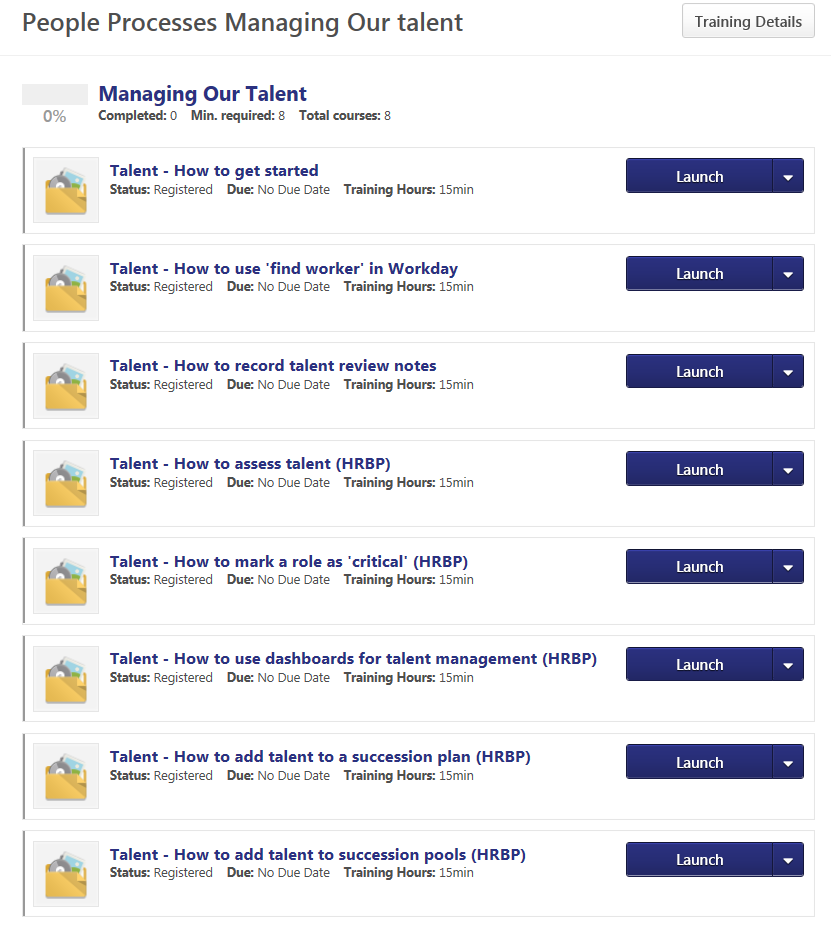 [Speaker Notes: Stress that everything you are showing them is available on the Academy or the Yammer site]
Yammer – Talent
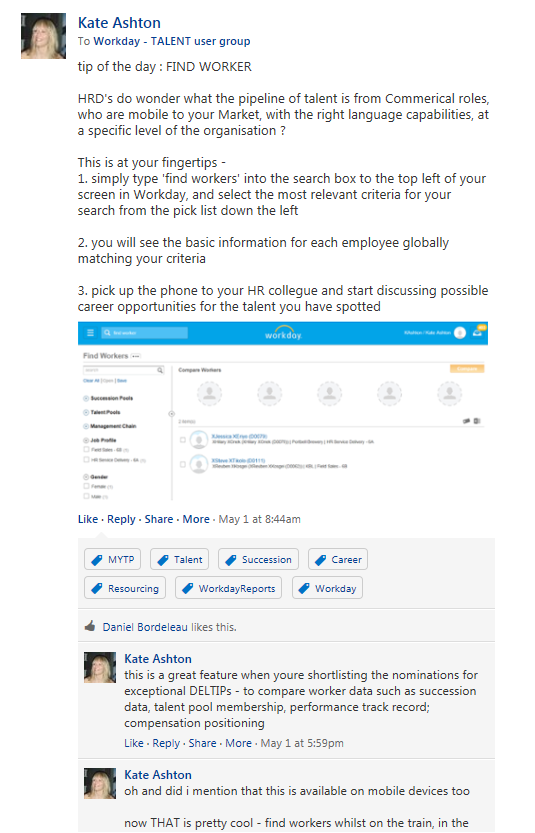 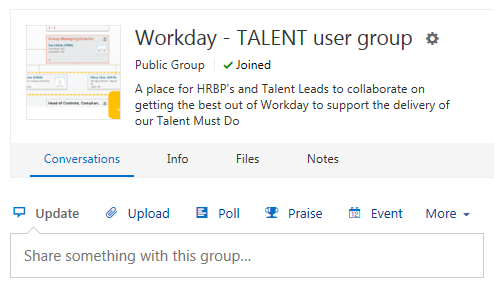 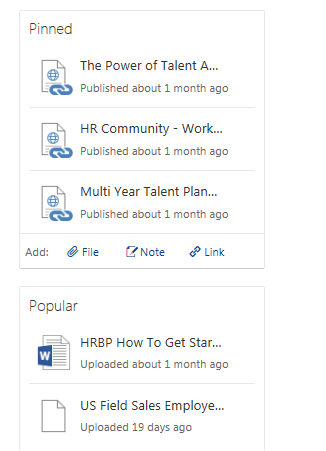 24
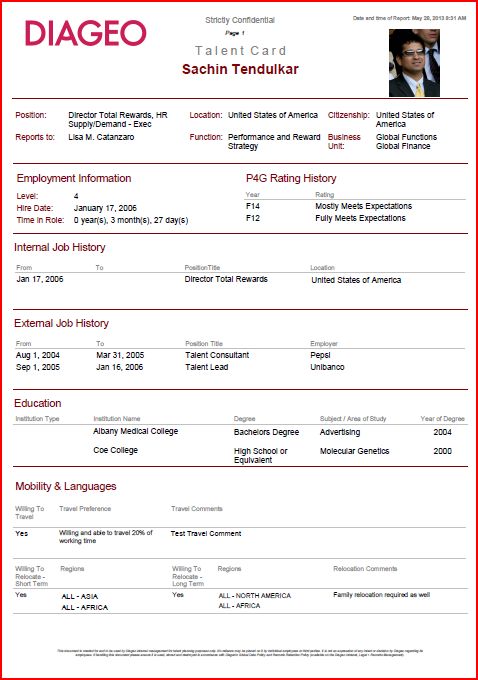 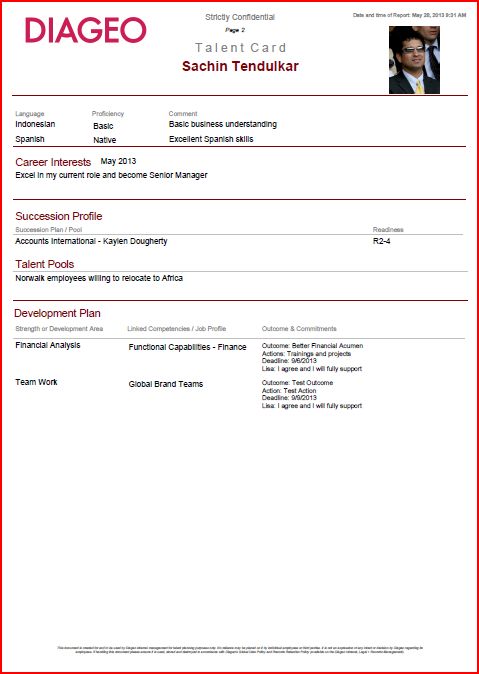 Example of a talent card
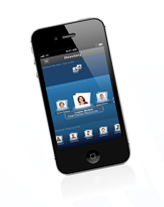 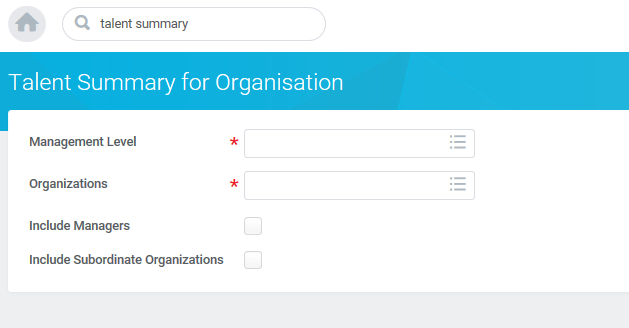 Example of a TALENT SUMMARY FOR ORGANISATION
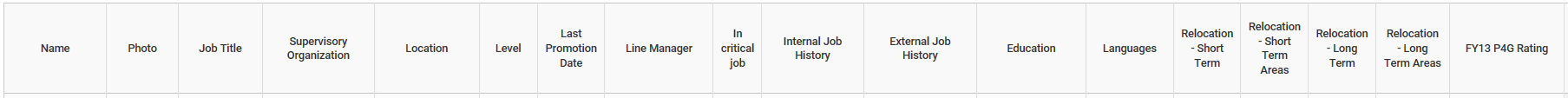 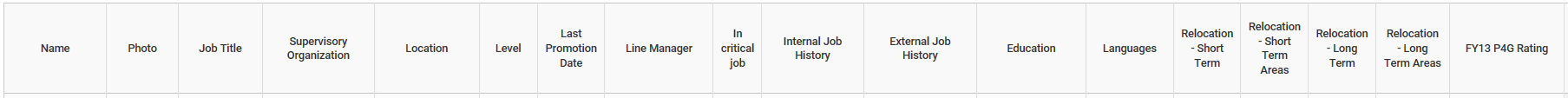 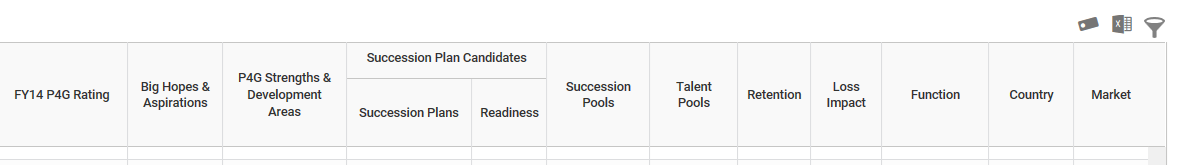 Why might you not have access to data
Succession Pools
View that the pool exists : You need to be assigned as a succession pool manager on the succession pool
View employees within the pool : no employees are allocated to the pool at present

Succession Plan
View that the plan exists : The position has not been enabled for a succession plan or you are not the HRBP for that position
View employees within the pool : no employees are allocated to the plan at present

Talent Pool
View that the talent pool exists : You need to be assigned as a talent pool manager on the talent pool
View employees within the pool : no employees are allocated to the pool at present

The critical positions are not all marked
All positions were loaded before go live. You can enable further positions in line with MYTP 

I cannot see a dashboard
Your security role has a defect 
Please see what you can customise under the ‘configure dashboard’
Raising a defect through Firstpoint
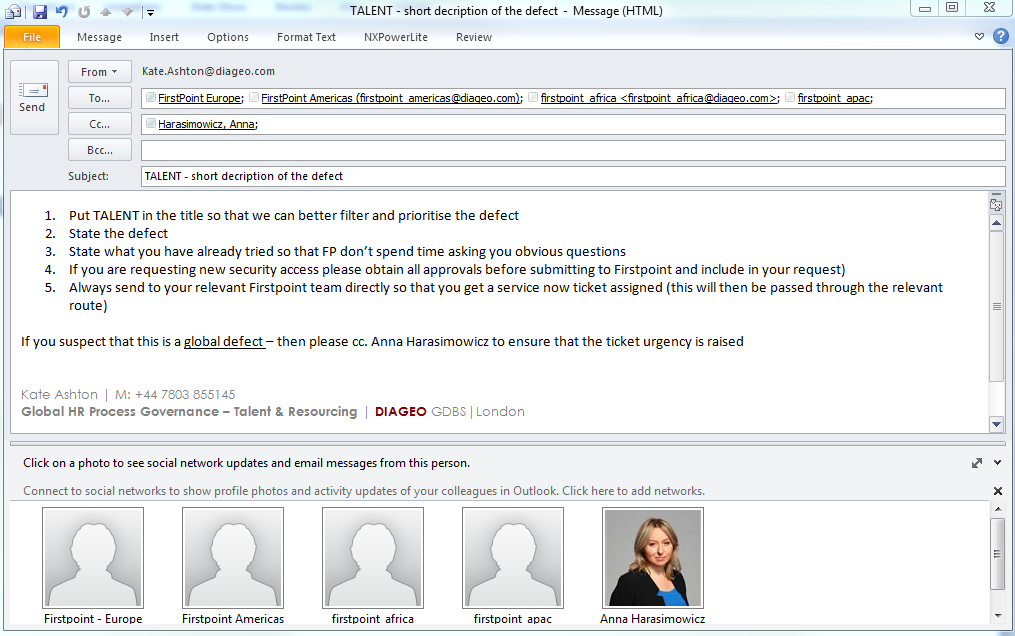 If you suspect that this is a global defect – then please cc. Melinda Heiss to ensure that the ticket urgency is raised. You can also post a comment in the Workday - Talent user group yammer site.